T h e  Arc tool Lecture 9
In AutoCAD , arcs can be constructed using any three of the following characteristics of an arc – its Start  point; a point on the arc ( Second  point); its Center ; its  End ; its  Radius ; the  Length  of the arc; the  Direction  in which the arc is to be constructed; the Angle  between lines of the arc.     These characteristics are shown in the menu appearing with a  click  on the Arc  tool in the  Home/Draw  panel
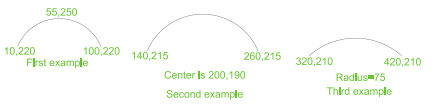 To call the  Arc  tool  click  on its tool icon in the  Home/Draw  panel,  click  on Arc  in the  Draw  toolbar,  click  on  Arc  in the  Draw  drop-down menu, or  enter a  or  arc  at the command line. In the following examples initials of command prompts will be shown instead of selection from the menu shown bellow:
First example ・Arc tool
Left-click  the  Arc  tool icon. The command line shows:
Command: _arc Specify start point of arc or 
 [Center]: 100,220
Specify second point of arc or [Center/End]: 55,250
Specify end point of arc: 10,220
Command:
Second example ・Arc tool 
Command: right-click brings back the Arc sequence
ARC Specify start point of arc or [Center]: c (Center)
Specify center point of arc: 200,190
Specify start point of arc: 260,215
Specify end point of arc or [Angle/chord Length]: 
 140,215
Command:
Third example ・Arc tool  
Command: right-click brings back the Arc sequence
ARC Specify start point of arc or [Center]: 420,210
Specify second point of arc or [Center/End]: e (End)
Specify end point of arc: 320,210
Specify center point of arc or [Angle/Direction/
 Radius]:       r (Radius)
Specify radius of arc: 75
Command: